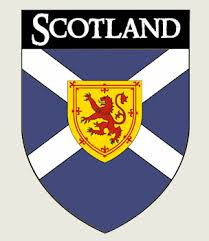 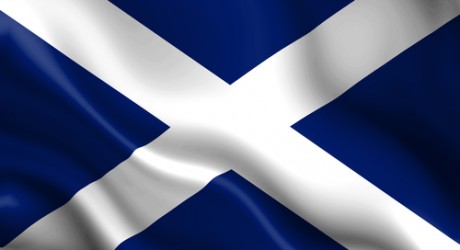 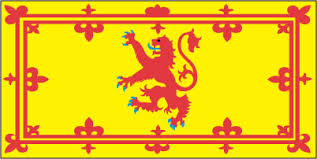 1
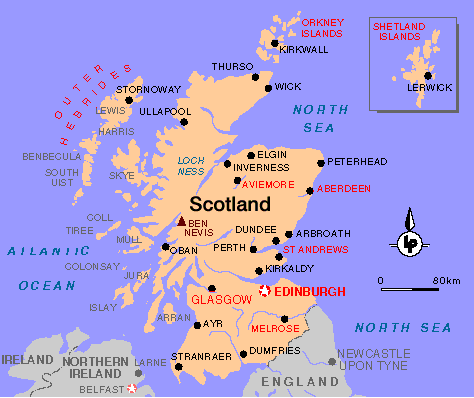 2
The Saltire
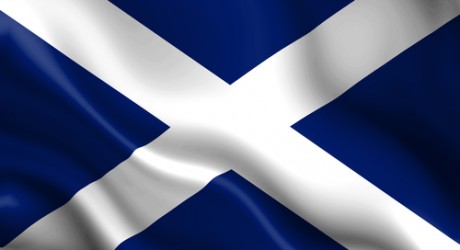 Scotland’s national flag is thought to be the oldest national flag in Europe.
3
[Speaker Notes: The actual word 'Saltire' means 'a cross with diagonal bars of equal length' and the national flag of Scotland is made up of a white saltire (aka St. Andrews' Cross) on a blue background. First hoisted in 1512, it's believed to be one of the oldest flags in the world still in use today.

The beloved Saltire
The use of the white saltire cross as Scottish icon/emblem dates back to the 13th and 14th Century.
It was approved as the flag/badge of the Scottish people in a statute made in 1388. 
The first historical reference to the white saltire being used on the Scottish flag (albeit with a red background at that point), occurs in 1503.]
Lion Rampant of Scotland
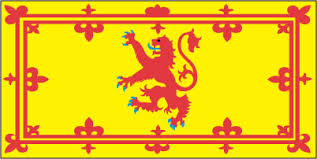 The Royal Banner of the Royal Arms of Scotland,
Royal Banner of Scotland, 
Royal Standard of Scotland, 
Banner of the King of Scots
4
[Speaker Notes: The 'Lion Flag' is often considered the unofficial national flag and referred to as the 'Royal Flag of Scotland'. The 'Royal' term applies because this flag historically, and legally, belongs to the monarchy (or royalty) - more specifically to a King or Queen of Scotland.

As there hasn't been a Scottish King or Queen since the 17th Century, it now belongs to Queen Elizabeth II. It's a more colourful and dramatic flag than the Saltire, and may be a little more memorable because of that.

The term 'lion rampant' actually refers to the positioning or attitude of the lion. A rampant lion is shown as a profile of a lion standing upright (on one or both hind legs) and the forelegs are raised, claws unsheathed, as if to strike.]
The Thistle
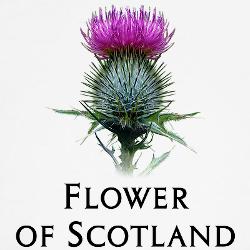 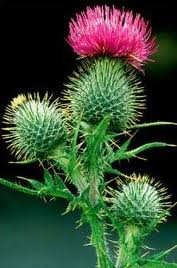 National Emblem of Scotland
5
[Speaker Notes: The prickly purple thistle was adopted as the Emblem of Scotland during the rein of Alexander III (1249 -1286). Legend has it that an Army of King Haakon of Norway, intent on conquering the Scots landed at the Coast of Largs at night to surprise the sleeping Scottish Clansmen. In order to move more stealthily under the cover of darkness the Norsemen removed their footwear.As they drew near to the Scots it wasn't the only thing hiding under the cover of darkness. For one of  Haakon's men unfortunately stood on one of these spiny little defenders and shrieked out in pain, alerting the Clansmen of the advancing Norsemen. Needless to say the Scots won the day. 
The first use of the Thistle as a royal symbol of Scotland was on silver coins issued by James III in 1470]
Kilts
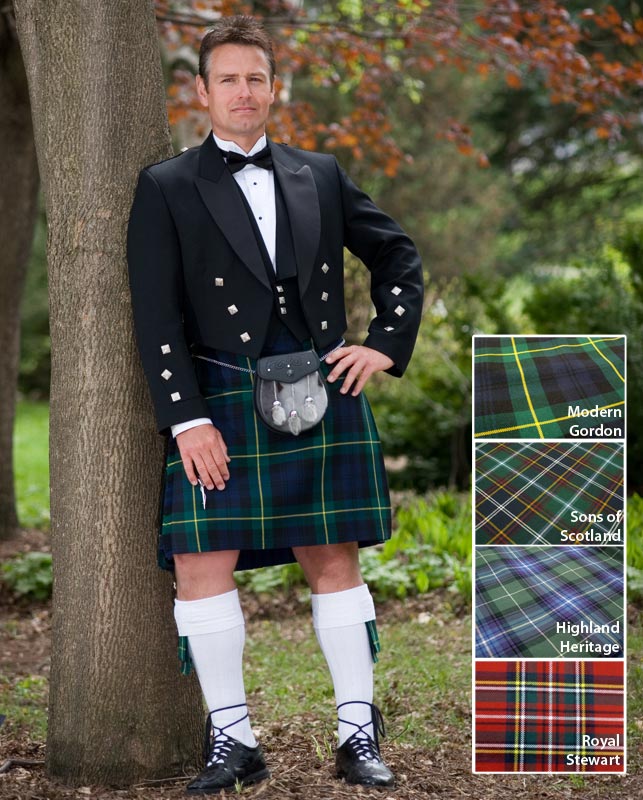 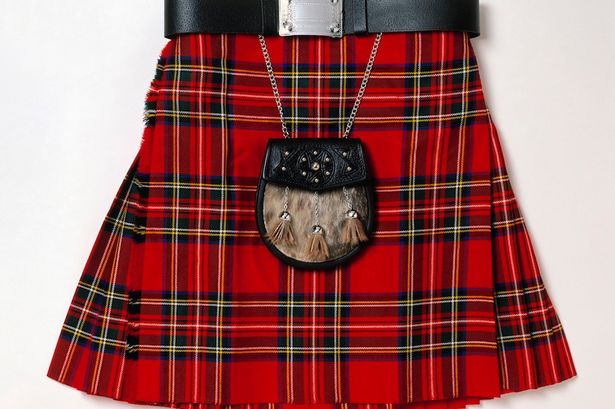 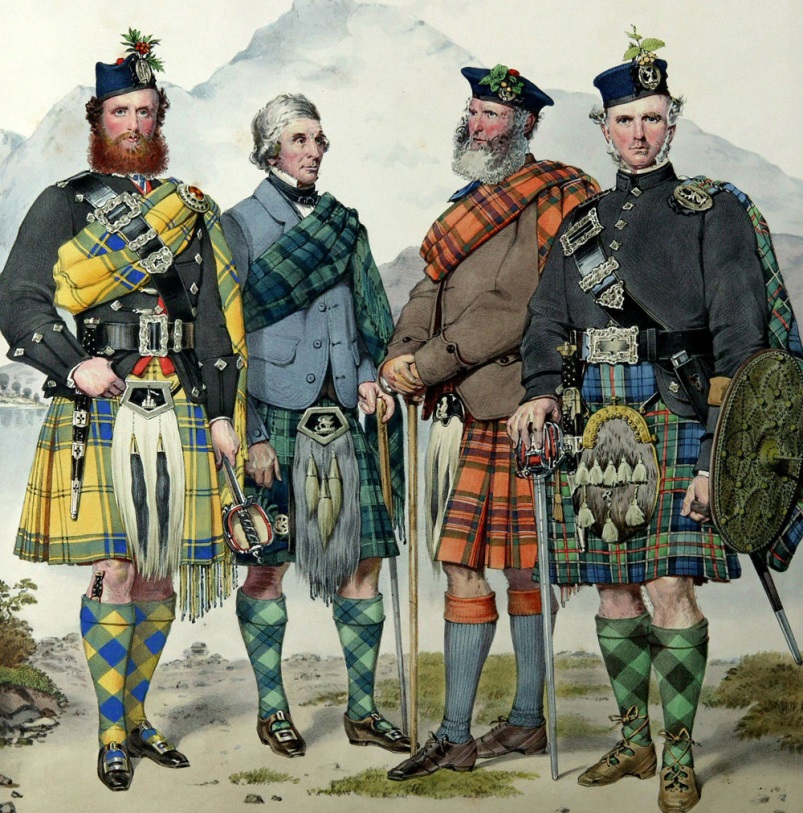 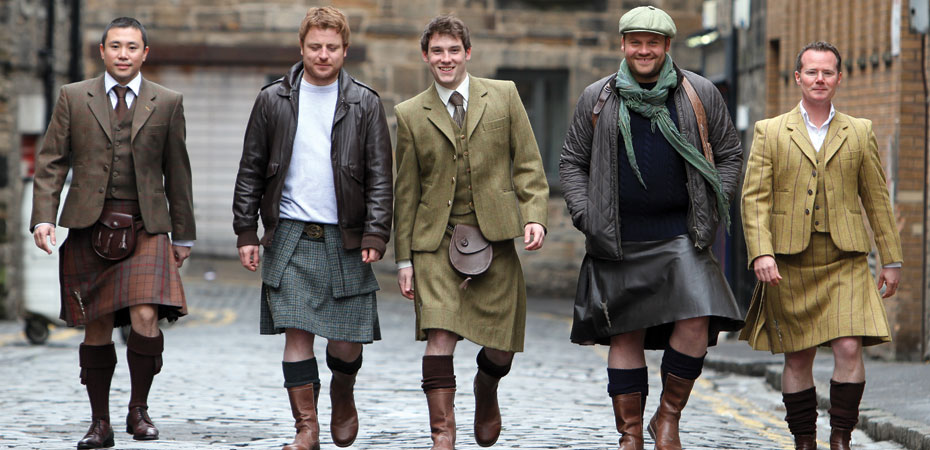 6
Tartan
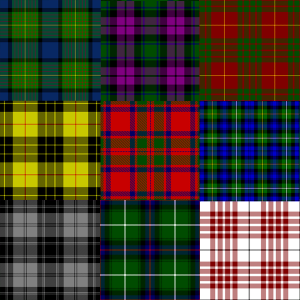 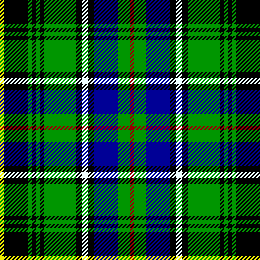 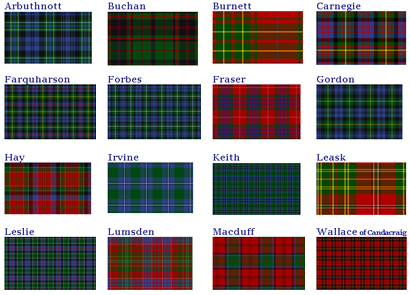 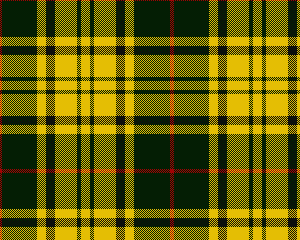 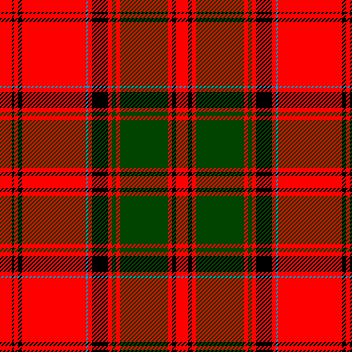 7
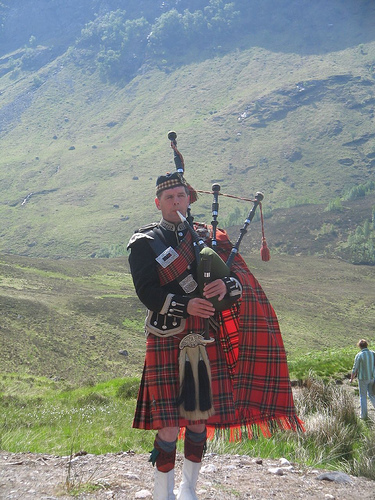 Bagpipes
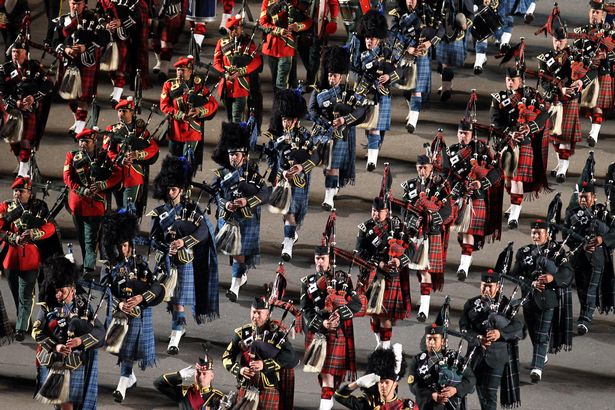 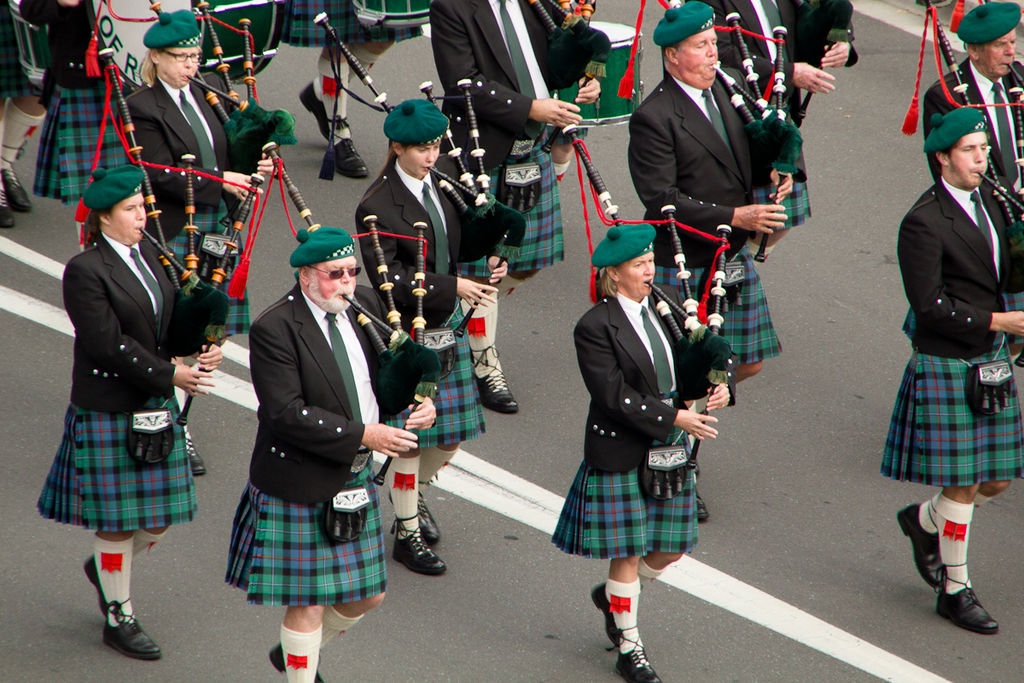 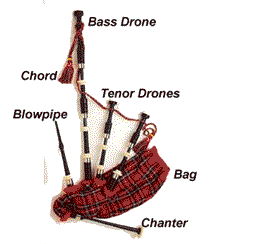 8
National Celebrations
First Footing – 1 January
The "first foot" in the house after midnight  should be male, dark, and handsome and should carry symbolic coal, shortbread, salt, black bun ( a spiced cake) and whisky.

Burns Night – 25 January
The anniversary of the birth of the poet Robert Burns, in 1759 at which many a "Burns Supper" is consumed.

St Andrews Day – 30 November
St Andrew has been the patron saint of Scotland since a Pictish victory in a battle in 747AD,
9
National Celebrations
Hogmanay – New Year’s Eve – 31 December
A more important festival in Scotland than Christmas. when the whole country celebrates in the build up to "the bells" chiming midnight. 
There are traditions such as cleaning the house (known as "redding") on 31st December (including taking out the ashes from the fire in the days when coal fires were common). And Scotland is the only part of the UK that has a statutory holiday on 2nd January as well as 1st January - so we can recover from the excesses of 31 December!
10
Robert Burns
National Poet of Scotland
25 January 1759 – 21 July 1796
Celebrated on 25 January each year - Burns Night 
Poems include:
Tam O’Shanter
Address to a Haggis
Auld Lang Syne
A Man’s a Man for a’ that
My Luve is like a Red, Red Rose
To a mouse
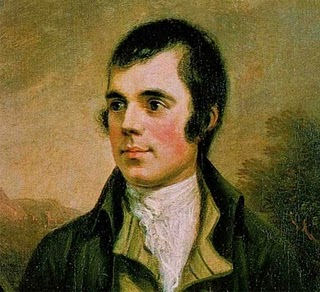 11
Robert Burns
O, My Luve is Like a Red, Red Rose
O, my luve is like a red, red rose,That's newly sprung in June.O, my luve is like a melodie,That's sweetly play'd in tune.
As fair art thou, my bonie lass,So deep in luve am I,And I will luve thee still, my dear,Till a' the seas gang dry.
O, my love is like a red, red rose,That's newly sprung in June.O, my love is like a melodie,That's sweetly play'd in tune.
As fair are you, my lovely girl,So deep in love am I,And I will love you still, my dear,Until all the seas run dry.
12
Robert Burns
O, My Luve is Like a Red, Red Rose
Till a' the seas gang dry, my dear,And the rocks melt wi the sun!And I will luve thee still, my dear,While the sands o life shall run.
And fare thee weel, my only luve!And fare thee weel, a while!And I will come again, my luve,Tho it were ten thousand mile!
Until all the seas run dry, my dear,And the rocks melt with the sun!And I will love you still, my dear,While the sands of life shall run.
And farewell, my only love!And farewell,  a while!And I will come again, my love,If it were ten thousand mile!
13
Scottish Songs
14
Flower of Scotland
O flower of ScotlandWhen will we see your like againThat fought and died forYour wee bit hill and glenAnd stood against himProud Edward's armyAnd sent him homewardTae think againThe hills are bare nowAnd autumn leaves lie thick and stillO'er land that is lost nowWhich those so dearly heldAnd stood against himProud Edward's armyAnd sent him homewardTae think again
Those days are passed nowAnd in the past they must remainBut we can still rise nowAnd be the nation againThat stood against himProud Edward's armyAnd sent him homewardTae think again

O flower of ScotlandWhen will we see your like againThat fought and died forYour wee bit hill and glenAnd stood against himProud Edward's armyAnd sent him homewardTae think again
Scotland's (unofficial) National Anthem
15
[Speaker Notes: While Flower of Scotland is regularly played at football and rugby grounds, athletes have instead celebrated medals with Scotland the Brave.]
Auld Lang Syne “Old Long Ago”'We'll take a Cup of Kindness yet' relate to a drink shared by men and women to symbolise friendship
Should old acquaintance be forgot,and never brought to mind?Should old acquaintance be forgot,For the sake of auld lang syne?

CHORUS

For auld lang syne, my dear,For auld lang syne,We'll take a cup of kindness yet,For the sake of auld lang syne
And surely you'll buy your pint cup!And surely I'll buy mine!We'll take a cup of kindness yet,For the sake of auld lang syne

CHORUSAnd there's a hand my trusty friend!And give me one of thine!We'll take a right good-will drink,For the sake of auld lang syne
CHORUS
16
Scottish Food and Drink
17
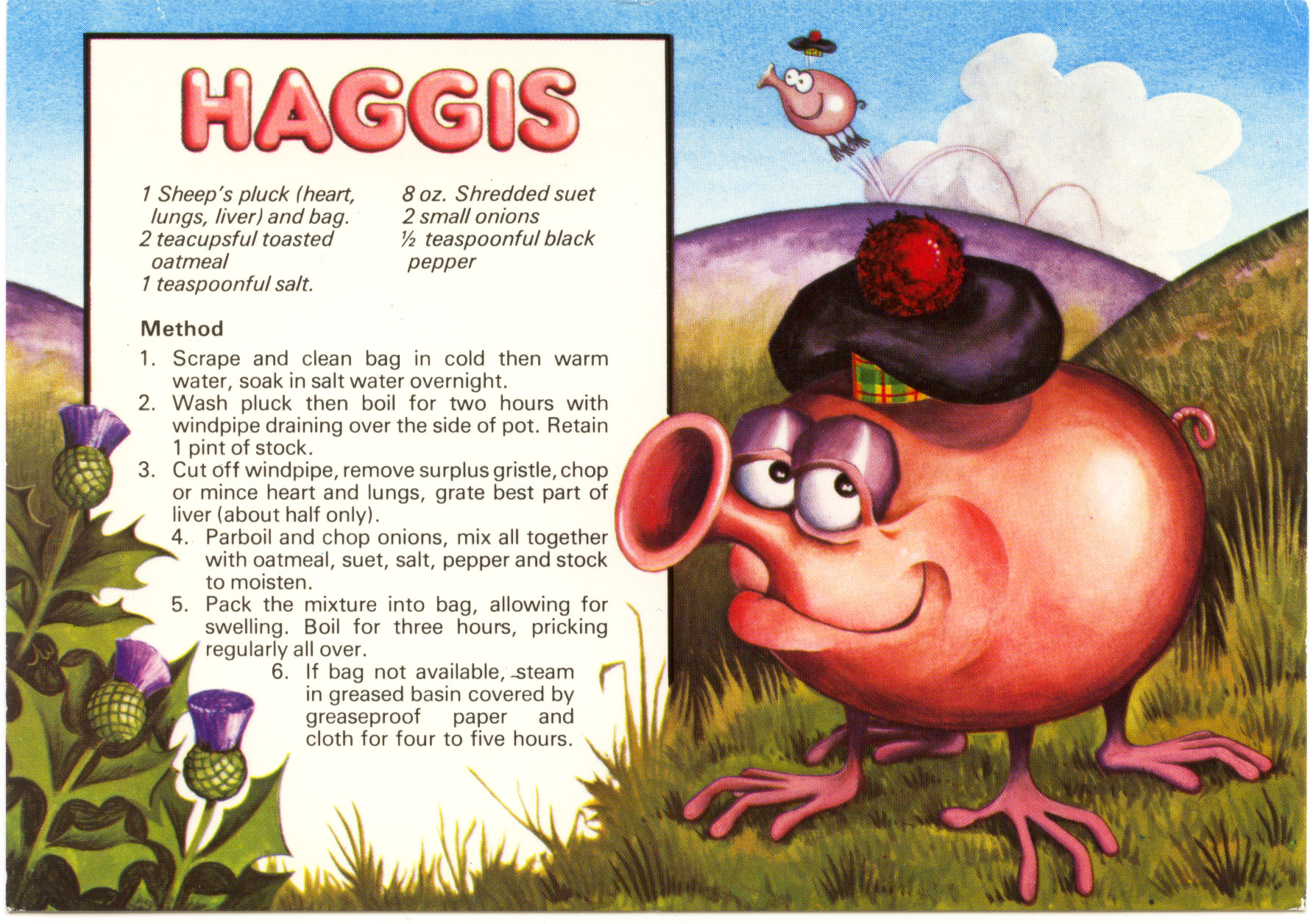 18
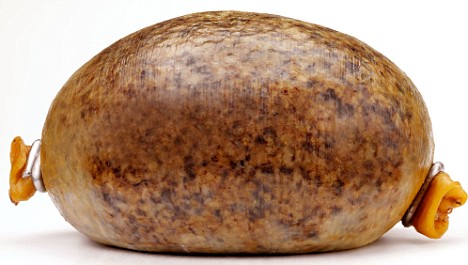 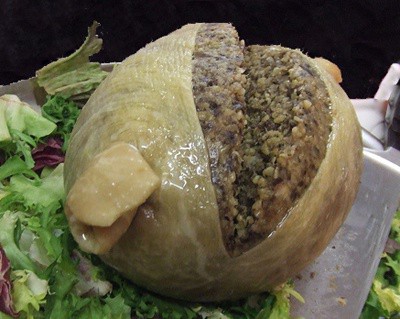 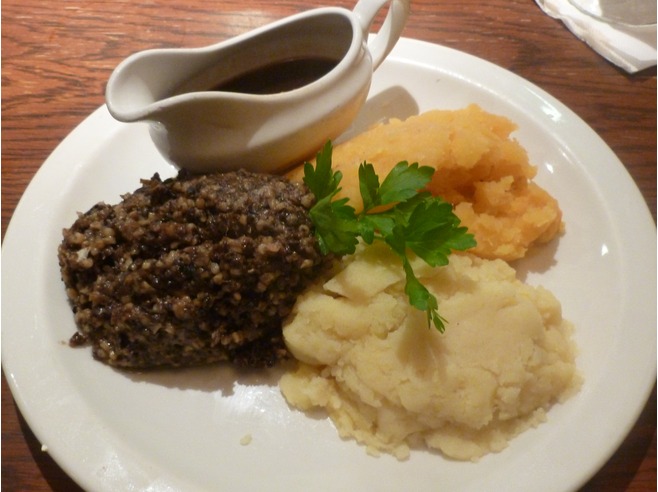 Haggis
19
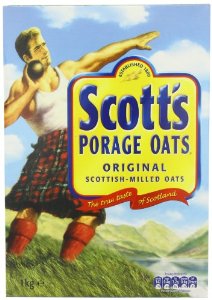 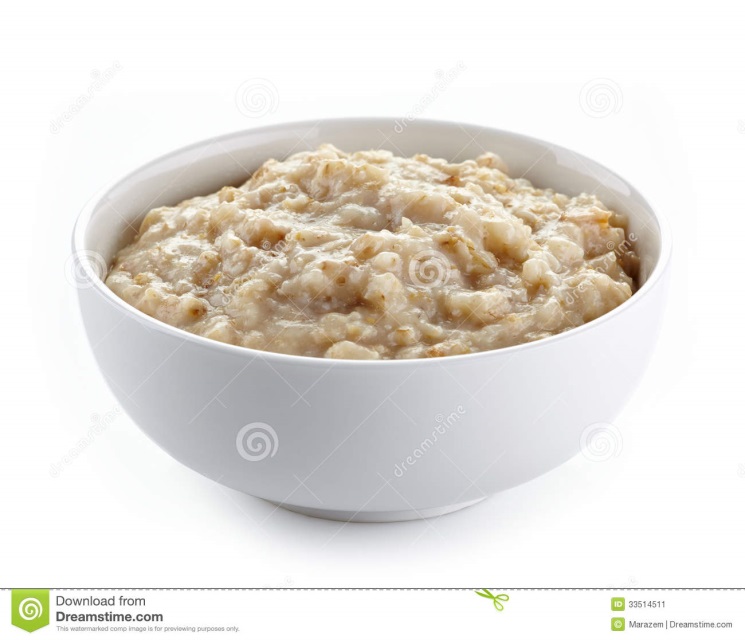 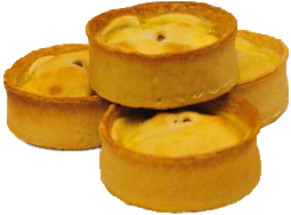 Scotch Pies
Porage Oats
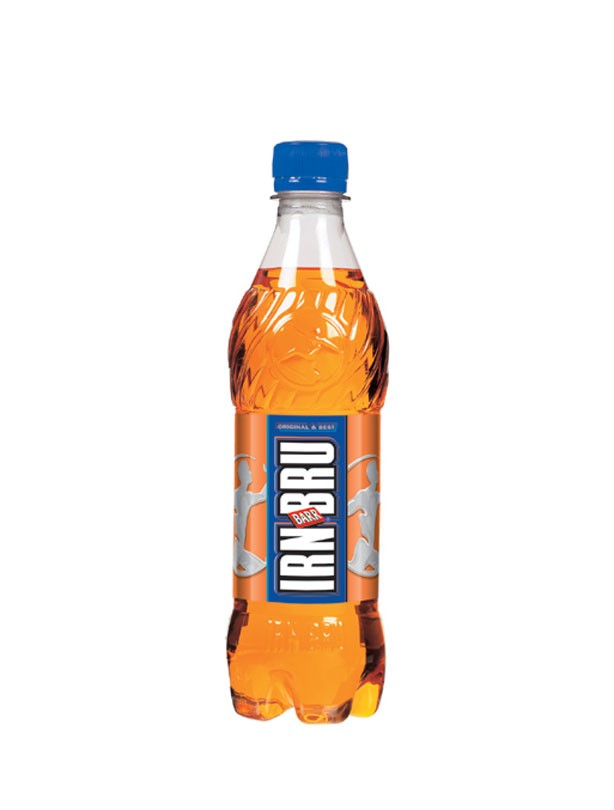 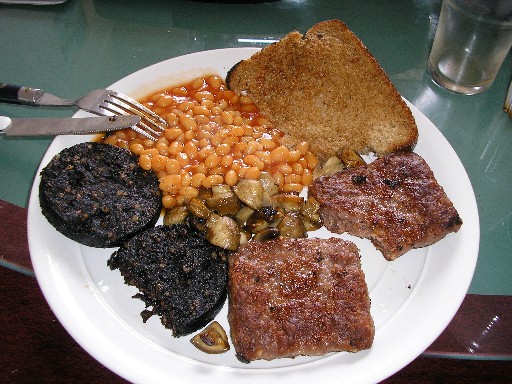 Square Sausages
20
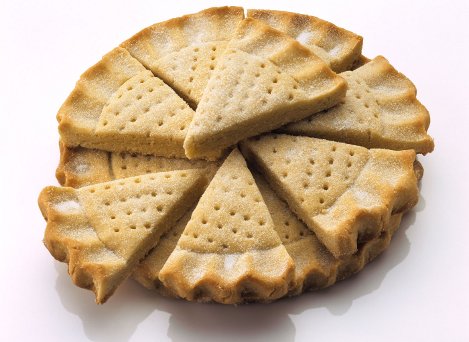 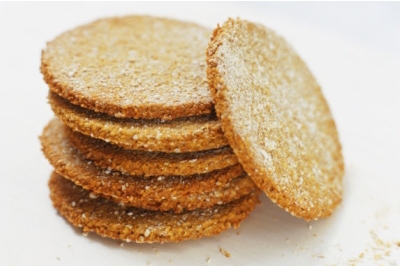 Oat Cakes
Shortbread
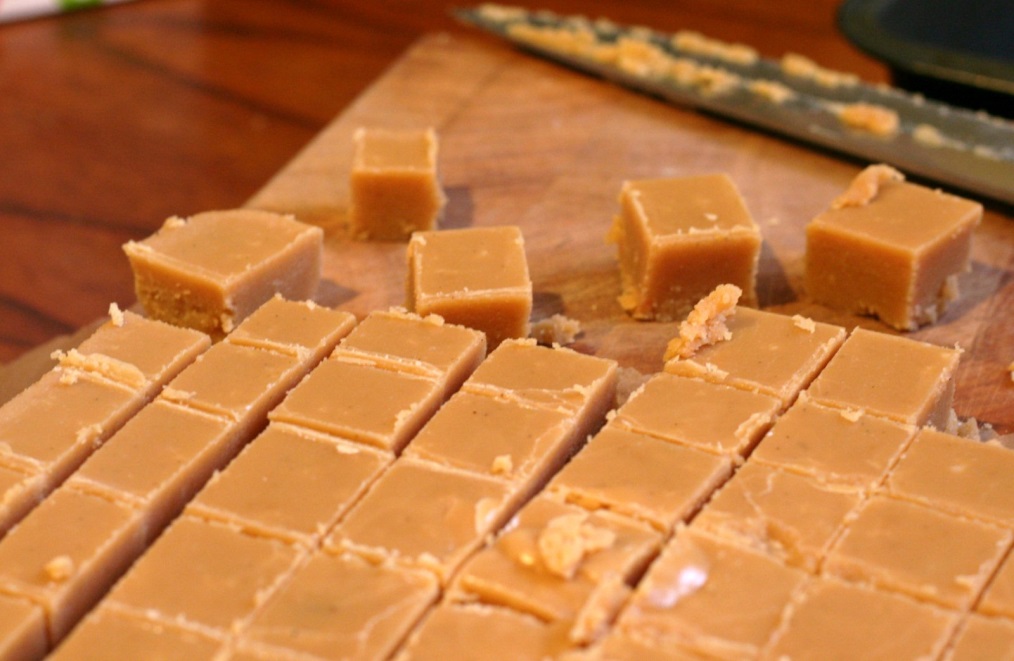 Scottish Tablet
21
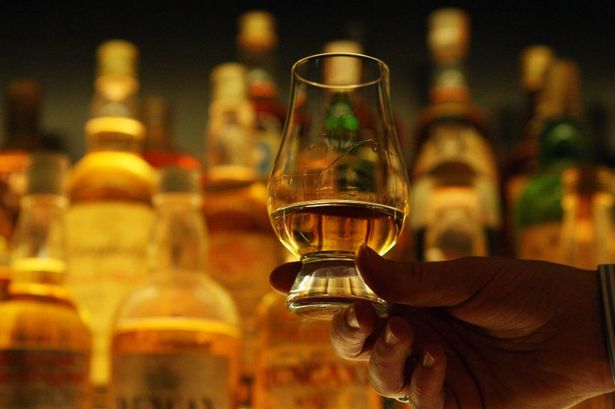 Scottish  Whisky
22
Views of Scotland
23
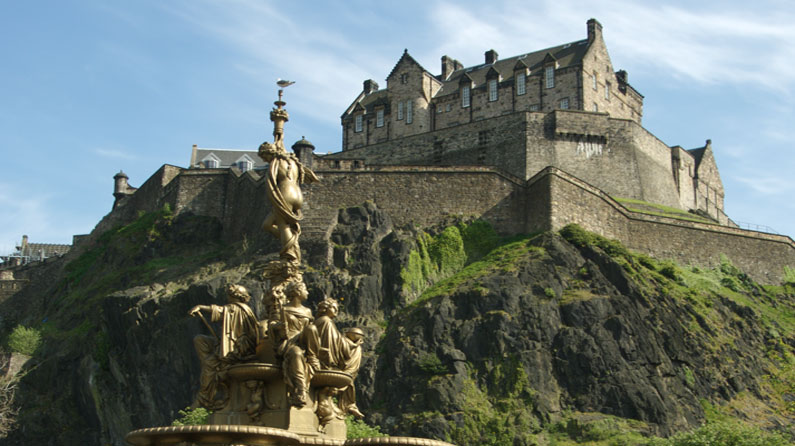 Edinburgh Castle
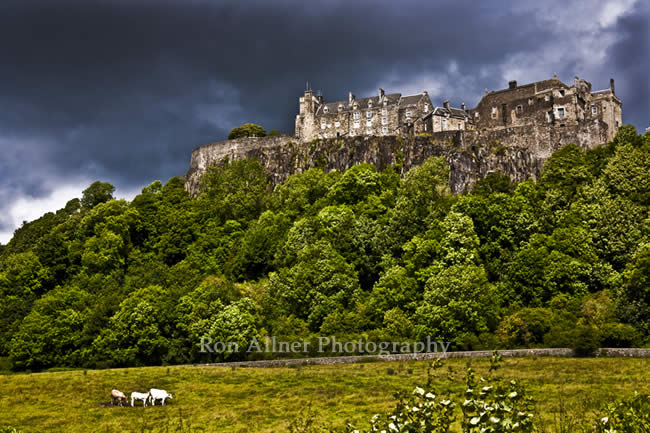 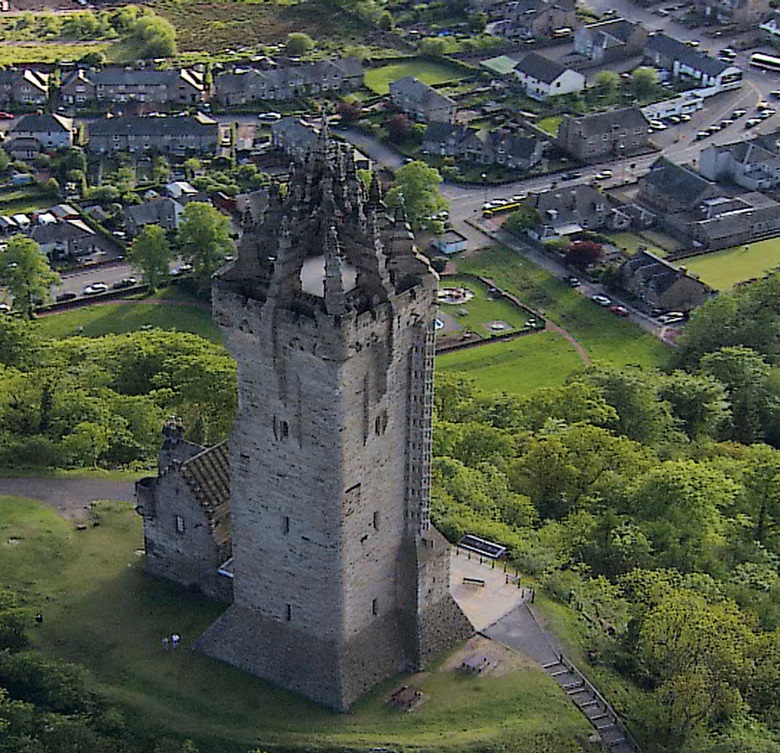 Stirling Castle
Wallace Monument
24
Glasgow
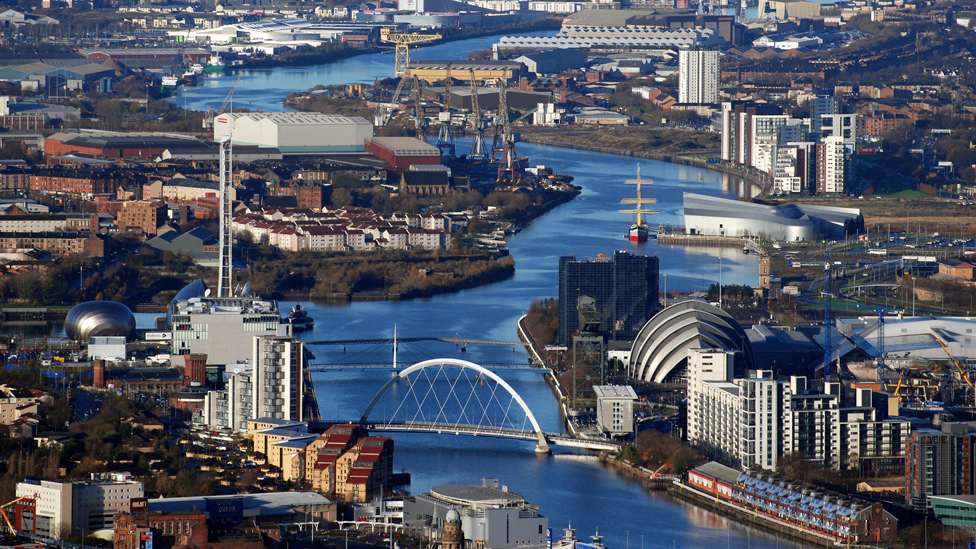 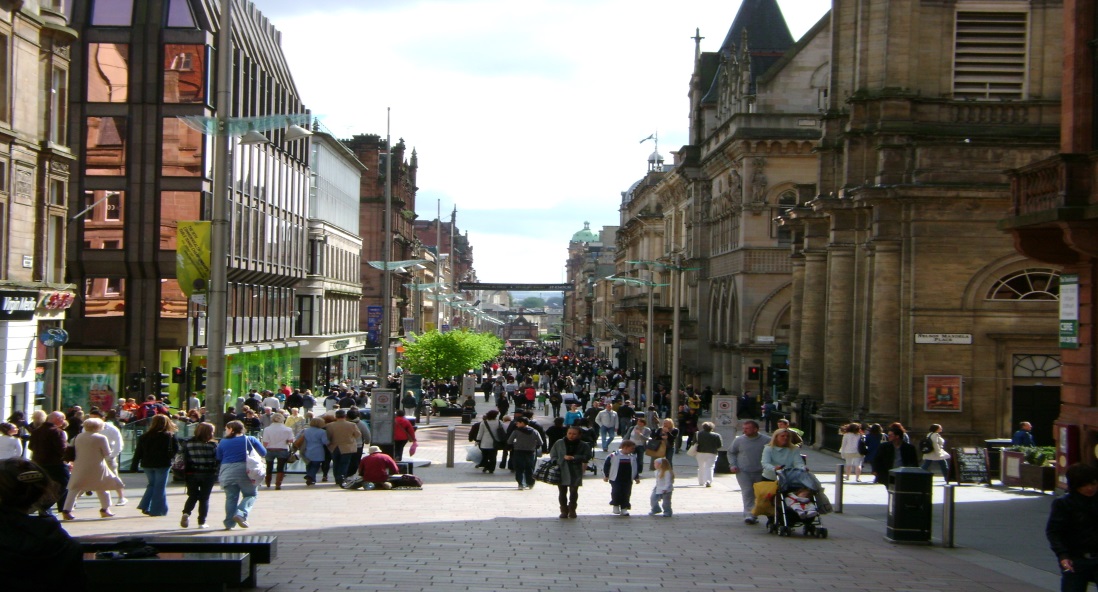 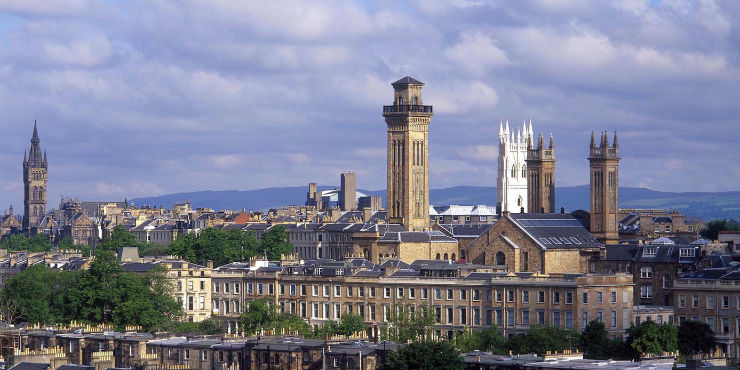 25
Edinburgh
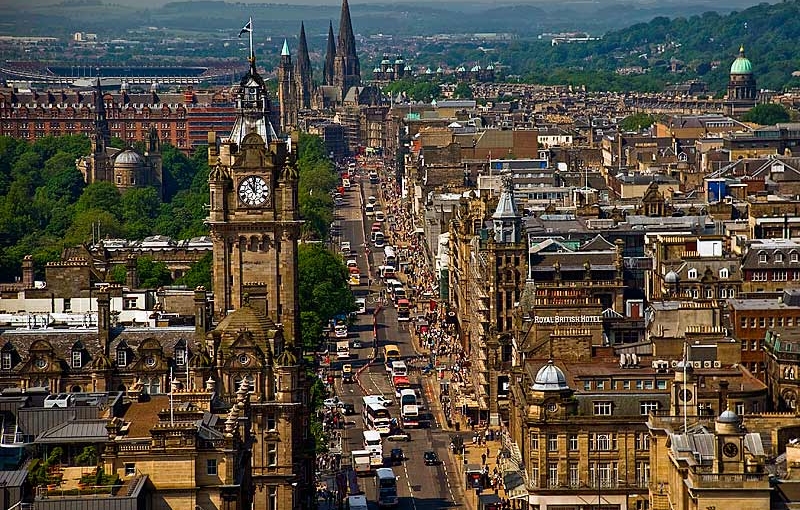 26
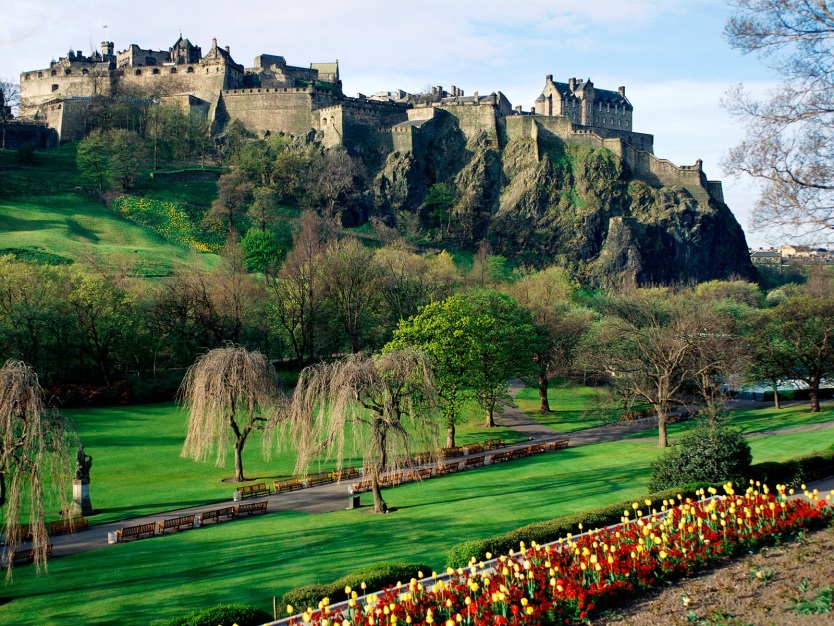 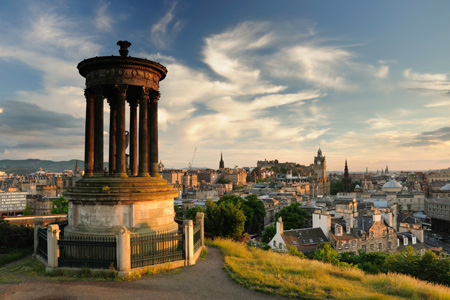 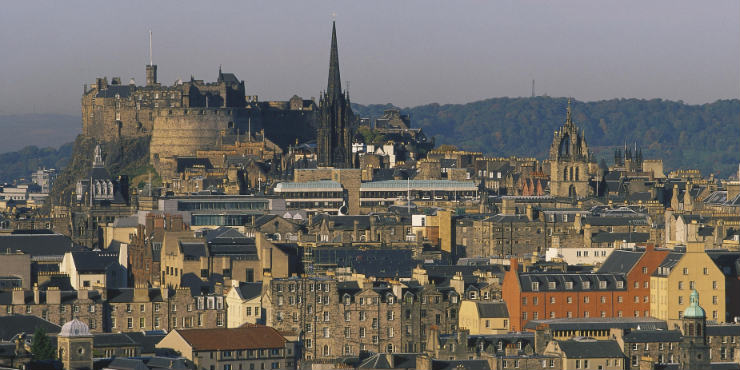 Edinburgh
27
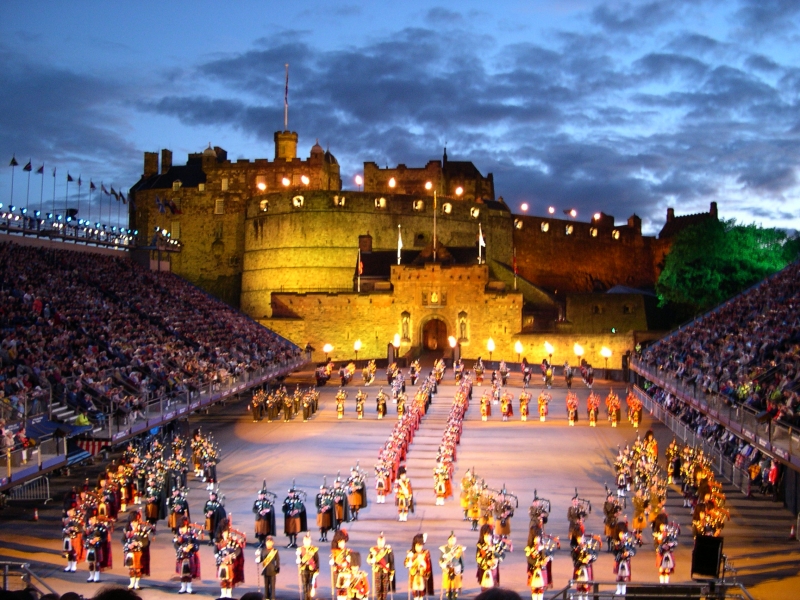 Edinburgh Tattoo
28
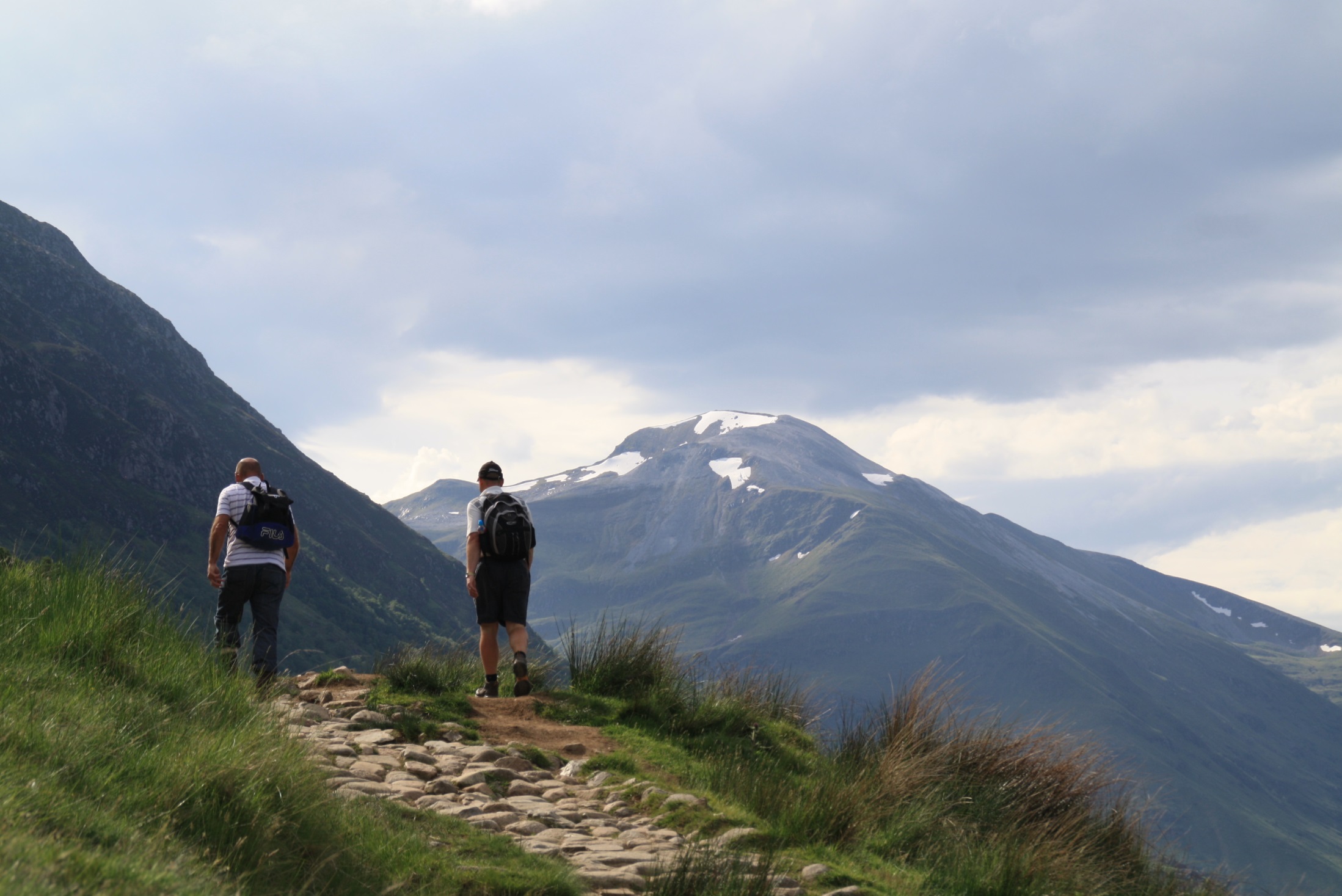 Ben Nevis
29
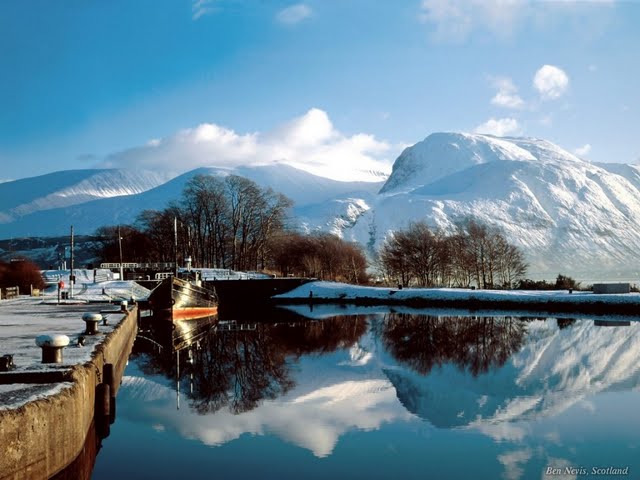 Ben Nevis
30
Loch Lomond
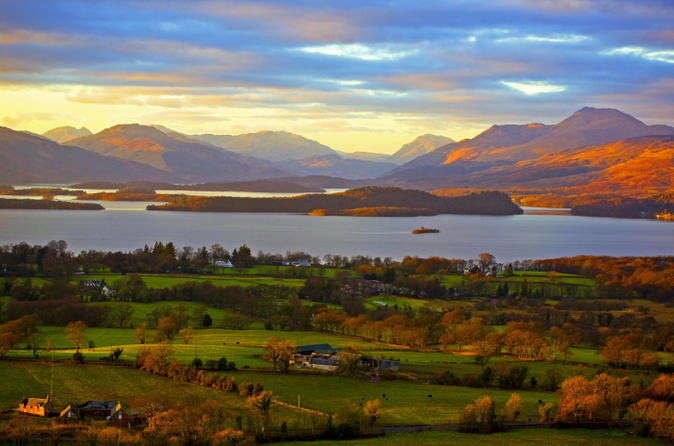 31
Loch Ness and Nessie
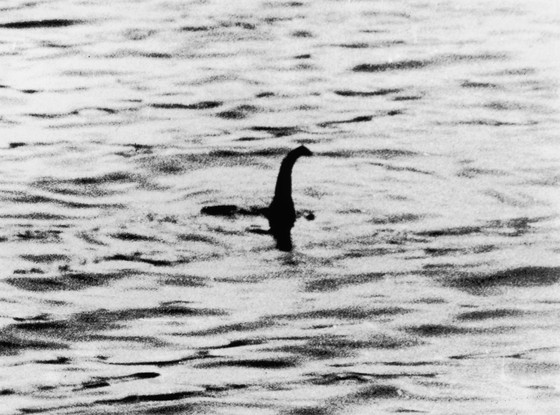 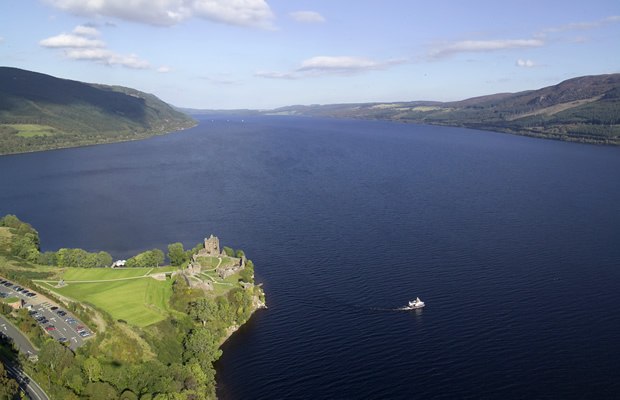 32
Ballachulish
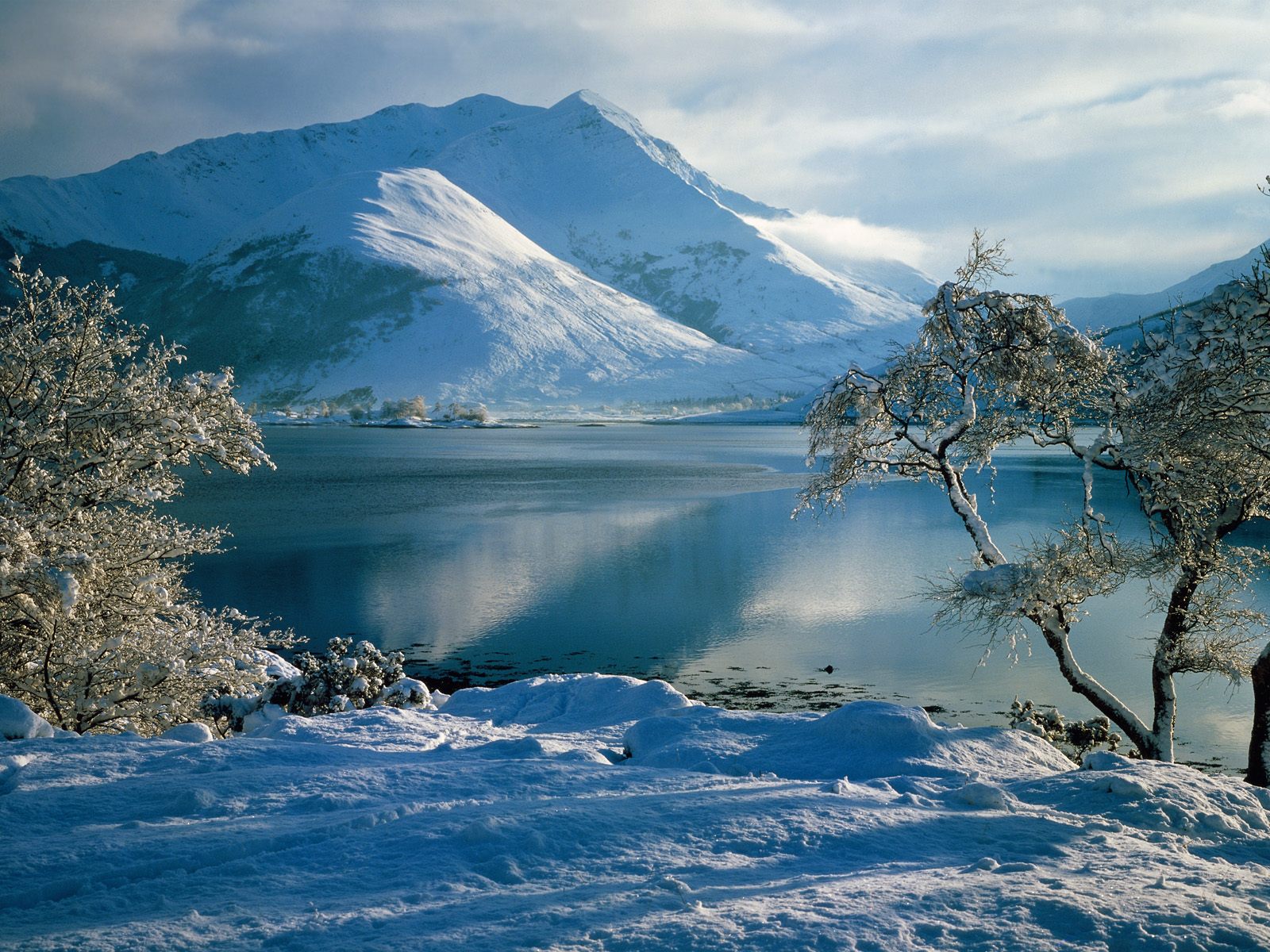 33
Glen Etive
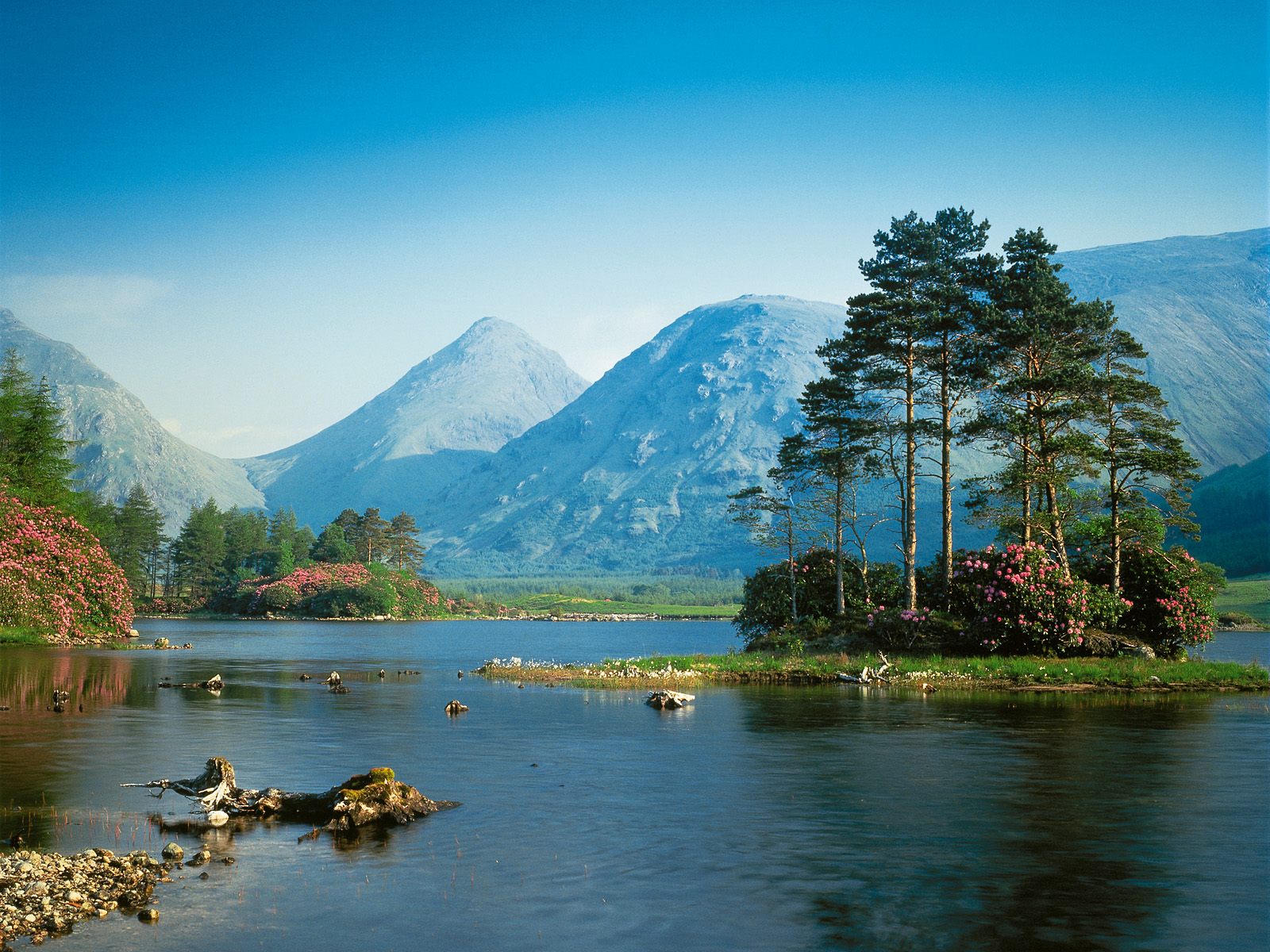 34
Highland Cattle
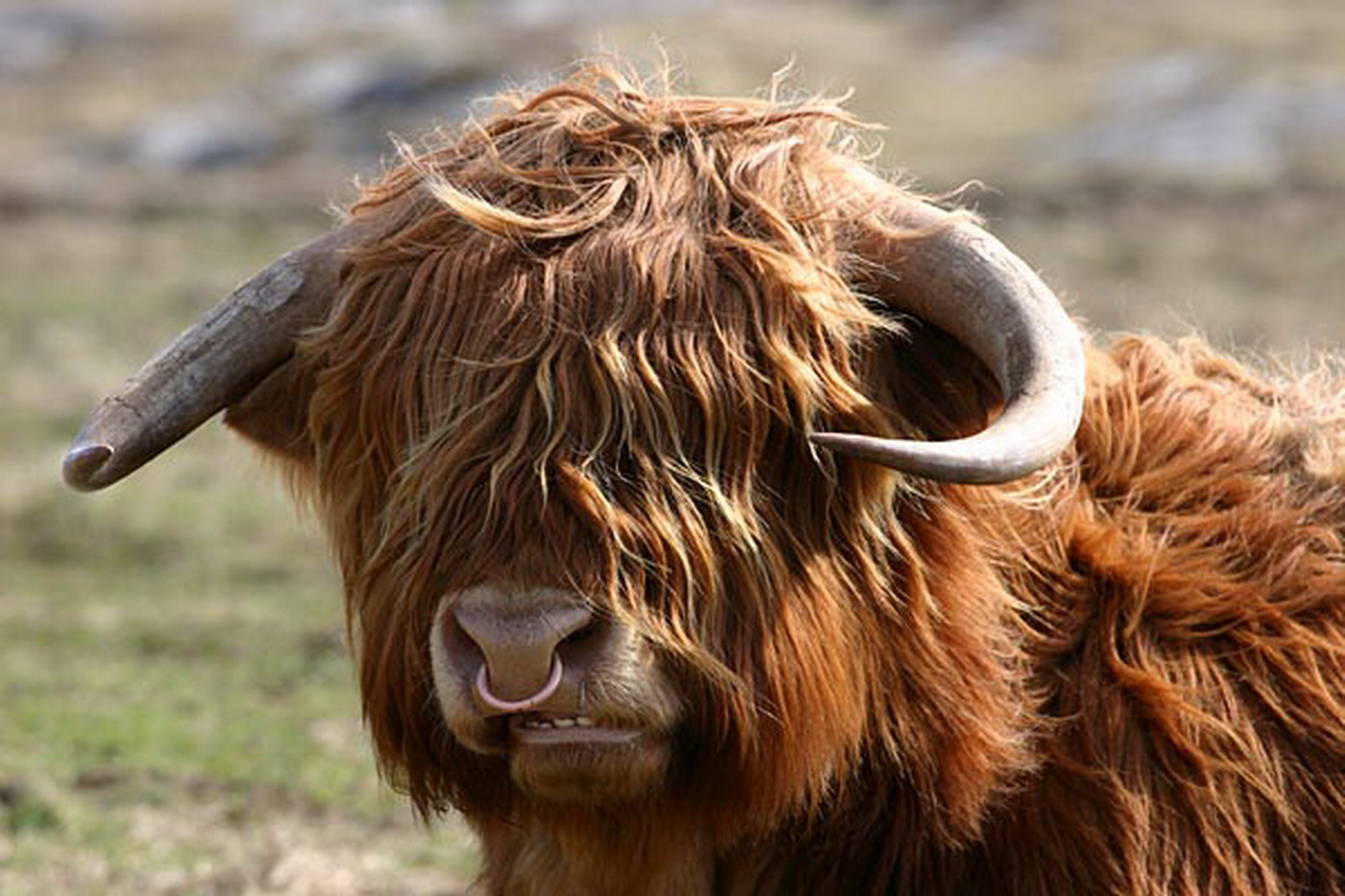 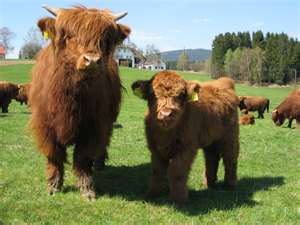 35
Scotland quiz
What is the capital of Scotland?
What is the largest city in Scotland?
When did Scotland and England join together? 
What is the population of Scotland? 
Name two famous Scottish football teams.
What is the highest mountain in Scotland? 
How many islands does Scotland include? 
Name three Scottish traditions.
How big is Scotland?
Name these Famous Scottish people.
36
Scotland Quiz - Answers
Edinburgh
Glasgow
1707 Act of Union(Scotland, England, Wales) to make Great Britain
5.3m in 2011
Glasgow Celtic and Glasgow Rangers.
Ben Nevis 1,344 metres or 4,409 feet
Over 700 islands
Wearing the Kilt, playing Bagpipes and eating Haggis
78,772 km² or 30,414 square miles
37
10. Name these People
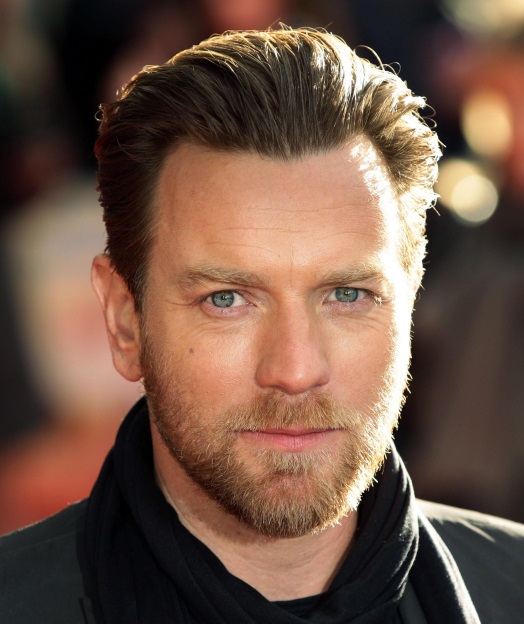 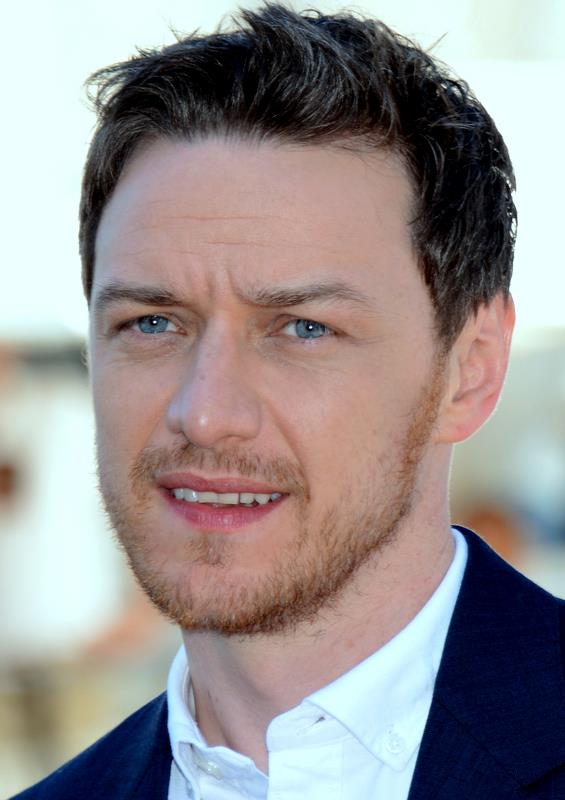 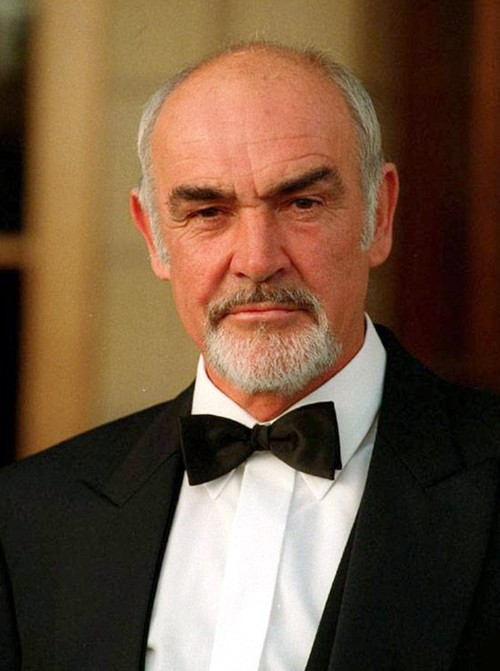 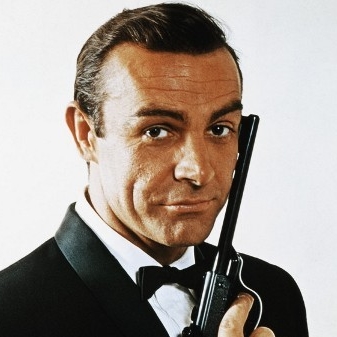 Sean Connery - James Bond
Evan McGregor
James McAvoy
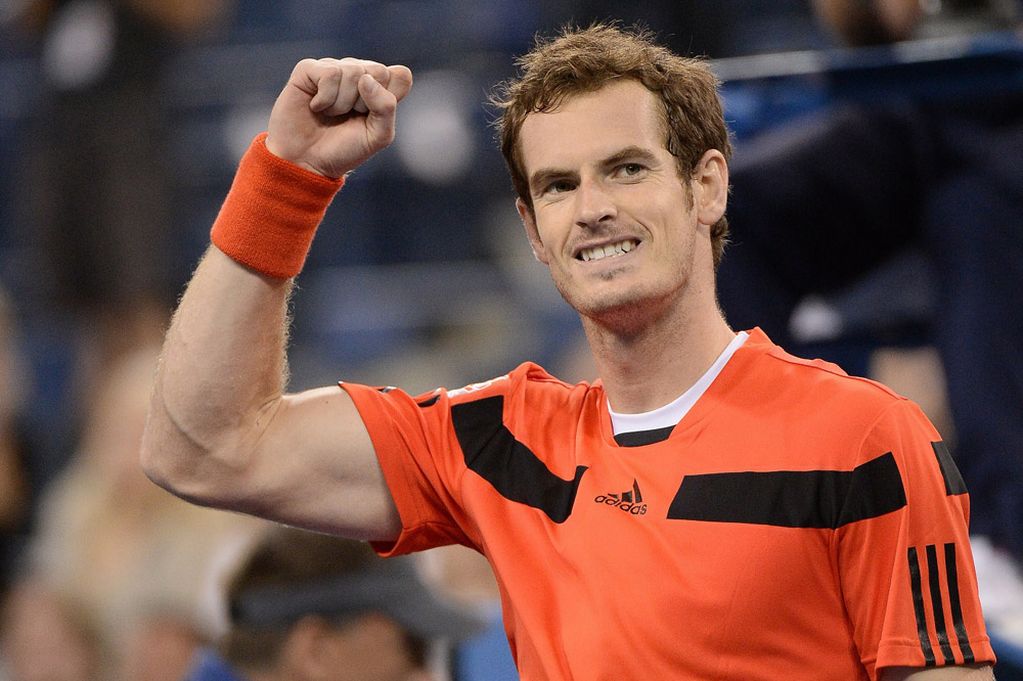 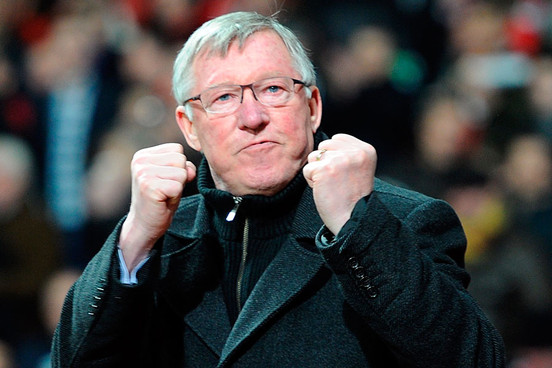 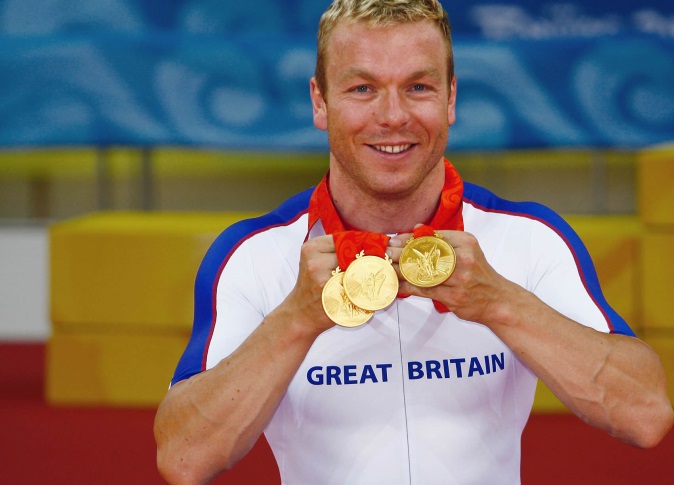 Andy Murray
Sir Alex Ferguson
Sir Chris Hoy
38
Scottish Slang/Language
39
Scottish/English words
Aboot				About
Agin					Against
Ain					Own
Auld					Old
Bairn					Child
Ben					Mountain
Burn					Stream
But and Ben			Cottage	
Dram					Small quantity of whisky
Dreich				Miserable, cold and wet
Scottish/English words
Glaiket			Stupid, glazed (expression)
Glen				Valley
Gloaming			Dusk
Kirk				Church
Laddie			Boy
Lassie			Girl
Spurtle			Wooden Spoon	
Wain				Child
Wee				Small
Wheesht!			Quiet
Scottish Dancing
Gay Gordon

Strip the Willow
Dashing White Sergeant
42